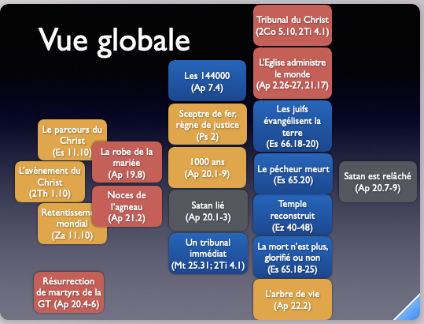 Le règne 
de 1000 ans
Que ton règne vienne !
IEB - Cursus 2024-25
Temps d’Israël
Temps des nations
Etat éternel
Enlèvement 
de l’Eglise
Un schéma 
possible...
Tribunal du Christ
Grande Tribulation
Règne de 1000 ans
Mort du Seigneur
Avènement du faux-roi
Avènement du Christ
Jugement dernier
Paradis
Enfer
1Th 4.15
Séjour des morts malheureux
Noces de l’agneau
2Th 2.8
Mt 25.31
Ap 20.12
Vue globale
Tribunal du Christ 
(2Co 5.10, 2Ti 4.1)
L’Eglise administre le monde
(Ap 2.26-27, 21.17)
Les 144000
(Ap 7.4)
Les juifs évangélisent la terre
(Es 66.18-20)
Sceptre de fer, règne de justice
(Ps 2)
Le parcours du Christ
(Es 10.27)
La robe de la mariée
(Ap 19.8)
1000 ans
(Ap 20.1-9)
Le pécheur meurt
(Es 65.20)
L’avènement du Christ 
(2Th 1.10)
Satan est relâché
(Ap 20.7-9)
Noces de l’agneau
(Ap 21.2)
Satan lié
(Ap 20.1-3)
Temple reconstruit
(Ez 40-48)
Retentissement mondial
(Za 11.10)
Un tribunal immédiat
(Mt 25.31; 2Ti 4.1)
La mort n’est plus, glorifié ou non
(Es 65.18-25)
Résurrection de martyrs de la GT (Ap 20.4-6)
L’arbre de vie
(Ap 22.2)
Les noces de l’Agneau
Dieu a jugé la grande prostituée, tombée d’elle-même (Ap 19.2)
Une voix d’une foule nombreuse, les invités au festin (Ap 19.6)
Le Seigneur est entré dans son règne (Ap 19.6)
Les noces de l’Agneau sont venues, sa femme s’est préparée (Ap 19.7)
Le fin lin des actes justes des saints (Ap 19.8)
Un cheval blanc, Celui qui est assis dessus juge et combat, son nom est La Parole de Dieu (Ap 19.13). Les armées le suivent, vêtues de fin lin (Ap 19.14)
La nouvelle Jérusalem, descendant du ciel comme une épouse ornée pour son mari (Ap 21.2, 9-27)
Le règne de mille ans
Satan est lié pour mille ans, et sera délié ensuite (Ap 20.2)
Des personnes sont assises sur des trônes et règnent avec le Christ. Sur eux, la seconde mort n’a plus de pouvoir. Ils seront sacrificateurs de Dieu et du Christ (Ap 20.4-6)
La nouvelle Jérusalem, épouse ornée pour son mari. Elle a une grande et haute muraille (Ap 21.2, 12)
Dieu essuiera toute larme de leurs yeux. La mort ne sera plus (Ap 21.4)
A celui qui a soif, je donnerai gratuitement de la fontaine de l’eau de la vie. Celui qui vaincra héritera de ces choses (Ap 21.7)
L’Agneau est la lampe de la cité. Les nations marcheront par sa lumière. Y entreront seuls ceux qui sont inscrits dans le livre de vie de l’Agneau (Ap 21.23-27)
Les feuilles de l’arbre sont pour la guérison des nations. Bienheureux ceux qui lavent leur robe pour avoir droit à l’arbre de vie (Ap 22.2, 14)
Satan lié pour mille ans
Pas de spiritisme possible (De 18.15)
Pas de faux miracles (2Co 11.3)
Pas d’aveuglement (2Co 4.3)
Pas de puissance d’erreur (2Th 2.11)
Pas de doctrine de démons (1Ti 4.2)
Plus de lutte (Eph 6.12)
L’humain livré à lui-même pour se découvrir
Satan relâché, pour accomplir son service…
144 000 scellés
Des serviteurs de notre Dieu (Ap 7.3)
Un nombre symbolique ?
Une répartition choisie de toutes les tribus du peuple d’Israël, sauf Dan (Ap 7.4)
Le sceau, marque de l’appartenance ou du choix (Ez 9.6)
Fidèles dans l’épreuve : Dans tout le pays, déclare l'Eternel, les deux tiers seront éliminés et mourront, mais l'autre tiers subsistera (Za 13.8)
Une prise de conscience : Ils tourneront les regards vers moi, celui qu'ils ont transpercé (Za 12.10)
Un peuple que Dieu se réserve : Je me suis réservé sept mille hommes, qui n’ont pas fléchi le genou devant Baal (Ro 11.4)
Un jugement des morts
et des vivants
Je t’en supplie, devant Dieu et devant [le Seigneur] Jésus-Christ qui doit juger les vivants et les morts au moment de sa venue et de son règne (2Ti 4.1)
Morts physiques ou spirituels ?
Les morts « physiques » seront jugés au jugement dernier
Les morts spirituels seront jugés à sa venue (Mt 25.31) et pendant son règne.  Allez-vous en, maudits, dans le feu éternel préparé pour le diable et ses anges (Mt 25.41)
Le méchant sera retranché chaque matin (Ps 101.8)
Le jeune homme mourra âgé de cent ans (Es 65.20)
L’évangile éternel adressé aux nations (Ap 14.6-7)
On s’occupera des vivants demain !
Assis sur des trônes
nous, les vivants
Si nous souffrons, nous règnerons avec lui (2Ti 2.11), avec les martyrs (Ap 20.4)
Les couronnes (2Ti 4.8), les couronnes jetées (Ap 5.9)
Conduire les nations (Ap 2.26-27)
La nouvelle Jérusalem, l’église (Ap 21.9-27)
Descend d’auprès de Dieu (v10)
Rayonne de la gloire de Dieu (v11)
Est en sécurité : murailles, portes, fondements (v12-15)
Des dimensions géantes (2200 km de côté, muraille de 72m de hauteur, un cube), des matériaux symboliques ? (Jaspe, or, pierres précieuses, v16-21)
Les nations en seront nourries et apporteront leurs offrandes (v24-26)
Seulement des croyants dans la ville (v27)
Le fleuve de vie, l’arbre de vie, plus de nuit (Ap 22.1-4)
Le droit d’entrer dans la ville en lavant sa robe (v14)
Dehors les chiens, les sorciers.. (v15)
Nous jugerons les anges… (1Co 6.3)
Sacrificateurs
Un appel : Nul ne s’arroge cet honneur, mais seulement s’il est appelé de Dieu (Héb. 5:4)
L’offrande des sacrifices : Tout souverain sacrificateur pris du milieu des hommes est établi pour les hommes dans le service de Dieu, afin de présenter des offrandes et des sacrifices pour les péchés (He 5.1)
L’intermission : établi sur la maison de Dieu (He10.21)
Représentation de Dieu : Et je vis un autre ange volant par le milieu du ciel, ayant l'évangile éternel pour l'annoncer à ceux qui sont établis sur la terre, et à toute nation et tribu et langue et peuple (Ap 14.6)
Représentation du Christ : Ils seront sacrificateurs de Dieu et du Christ (Ap 20.6)
Le temple d’Ezéchiel
Vue globale
Tribunal du Christ 
(2Co 5.10, 2Ti 4.1)
L’Eglise administre le monde
(Ap 2.26-27, 21.17)
Les 144000
(Ap 7.4)
Les juifs évangélisent la terre
(Es 66.18-20)
Sceptre de fer, règne de justice
(Ps 2)
Le parcours du Christ
(Es 11.10)
La robe de la mariée
(Ap 19.8)
1000 ans
(Ap 20.1-9)
Le pécheur meurt
(Es 65.20)
L’avènement du Christ 
(2Th 1.10)
Satan est relâché
(Ap 20.7-9)
Noces de l’agneau
(Ap 21.2)
Satan lié
(Ap 20.1-3)
Temple reconstruit
(Ez 40-48)
Retentissement mondial
(Za 11.10)
Un tribunal immédiat
(Mt 25.31; 2Ti 4.1)
La mort n’est plus, glorifié ou non
(Es 65.18-25)
Résurrection de martyrs de la GT (Ap 20.4-6)
L’arbre de vie
(Ap 22.2)
A retenir
Le plan collectif de Dieu pour les nations : En ta semence seront bénies les nations (Gen 12.3)
Les règlements de compte de Dieu : Demeurez en lui, afin qu’au moment où il sera manifesté, nous ayons de l’assurance, et qu’à son avènement, nous n’ayons pas honte devant lui (1Jn 2.28)
L’Eglise, équipe administratrice du Christ :  Je donnerai autorité sur les nations. Avec un sceptre de fer il les fera paître, comme on brise les vases d’argile, ainsi que j’en ai reçu moi-même le pouvoir de mon Père (Ap 2.27)